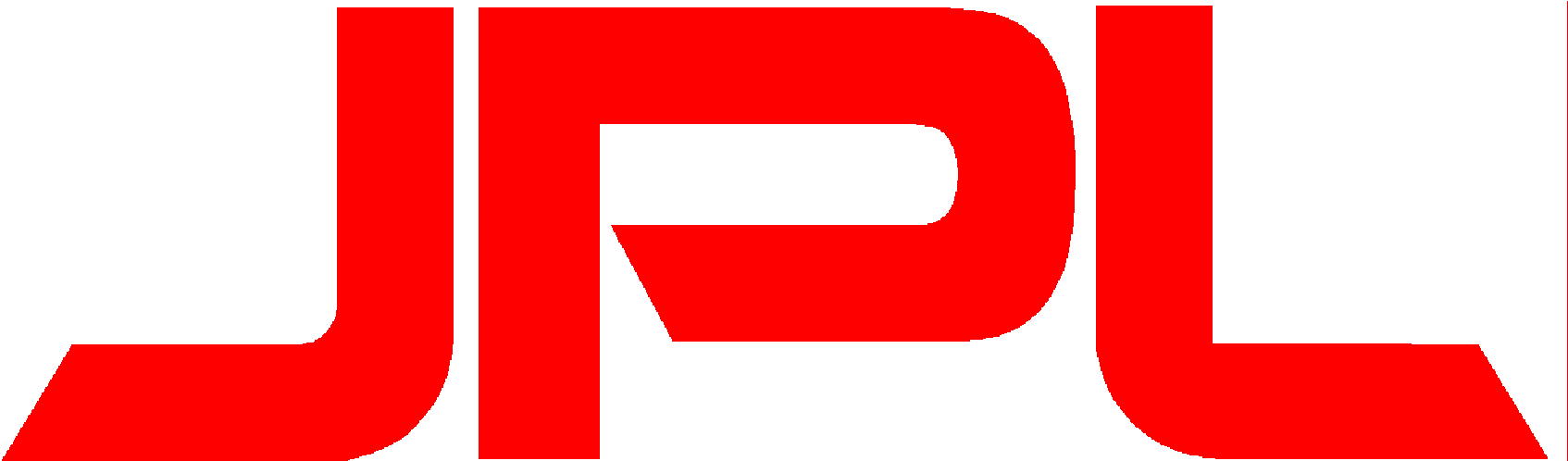 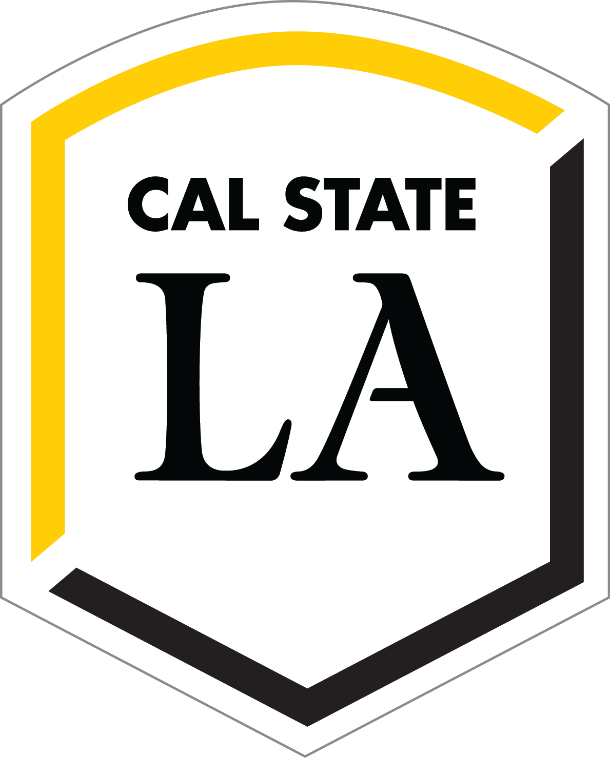 Layer Analysis
By: Edwin Ruiz, Ken Luo, Christopher P Nguyen, Elizabeth Sanchez, 
         Kimberly Reyes, and Alyssa Solon

Advisors: Dr. Elaine Kang and Dr. Yuqing Zhu

Liaisons: Emily Law, Shan Malhotra, Mike Rueckert, George Chang
Agenda
Introduction
Objective
DFD
Features (CLI, Layer Selection, Function Selection, Demo, Graph Types)
Python-Libraries
Learning Experiences
Challenges
Future Plans
2
[Speaker Notes: Edwin]
Introduction
MoonTrek - https://moontrek.jpl.nasa.gov
Limitation - does not allow statistical analysis of layers selected
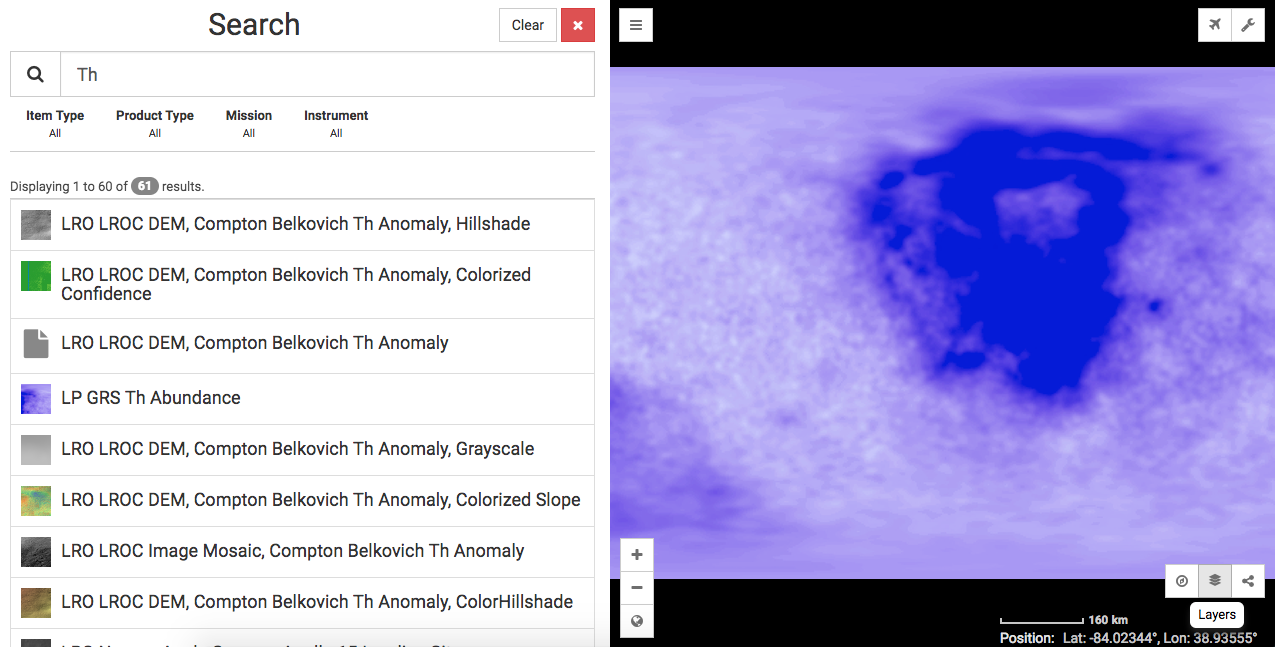 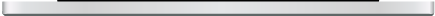 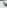 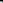 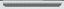 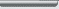 3
[Speaker Notes: Edwin

JPL has MoonTrek (https://moontrek.jpl.nasa.gov) that allows visualization of layers gathered from the Moon. We created analytical tools that will analyze a single or multiple layers. Such calculations will include minimum, maximum, average, median, standard deviation, variance, histogram, etc. for a single layer. Analysis of multiple layers will include correlation, covariance, clustering, and visual representation of the results. Such analysis will provide more insight about the Moon and the elements there to the user and perhaps more importantly to scientists.]
Objective
Create tools to :
Discover information about the various layers available on Moon Trek
Cross examine data from any combination of layers
4
[Speaker Notes: Edwin]
Data Flow Diagram Level 1
Moon Trek Database
GDAL Module
Send layer(s)
Send layer
selection(s)
Retrieve 
Layer(s)
Send extracted
data
Execute CLI
Numpy/
Pandas/
Georasters Module
Layer Selection
Module
Function Module
Command Line
User
Pick 
layer(s)
Send information
Send layer(s)
Display 
output to 
user
Show Information
5
Command Line Interface

System executed in CLI
Developed to visualize project results without integrating to Moontrek
User presented with prompts throughout execution:
Layer Selection
Function Selection
Data Returned
6
[Speaker Notes: Kimberly]
Layer Selection
Provided with 4 layers
Iron
Thorium
Hydrogen
Elevation (LOLA)
Temperature files (spanning 24 hours)
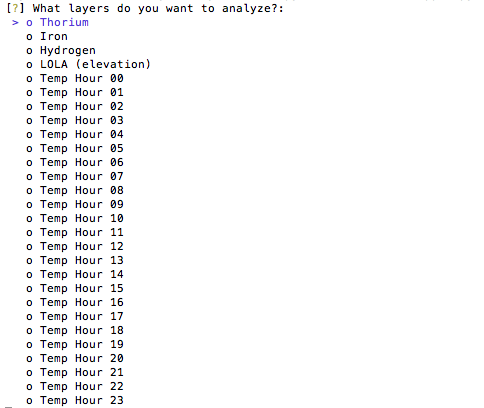 7
[Speaker Notes: Kimberly 
talk about why thorium is important to analyze in the moon]
Preprocessing

File to Dataframe: geoTIFF/xyz to Dataframe
Conversion
Removal of NaN values: Interpolation
Normalization
8
[Speaker Notes: Chris]
Function Selection
Certain set of functions displayed depending on how many layers chosen by user

Multiple functions available
Stats, Covariance, Subsample Correlations, Clustering, etc.
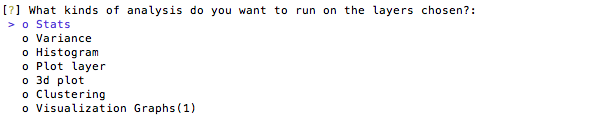 9
[Speaker Notes: Chris]
Demo-Clustering
10
[Speaker Notes: Chris]
Demo-Graphs
Article: Tokuda, Tomoki, et al. "Visualizing distributions of covariance matrices." Columbia Univ., New York, USA, Tech. Rep(2011): 18-18.
11
[Speaker Notes: Elizabeth

Article information on the slides before playing videos]
Graph Types
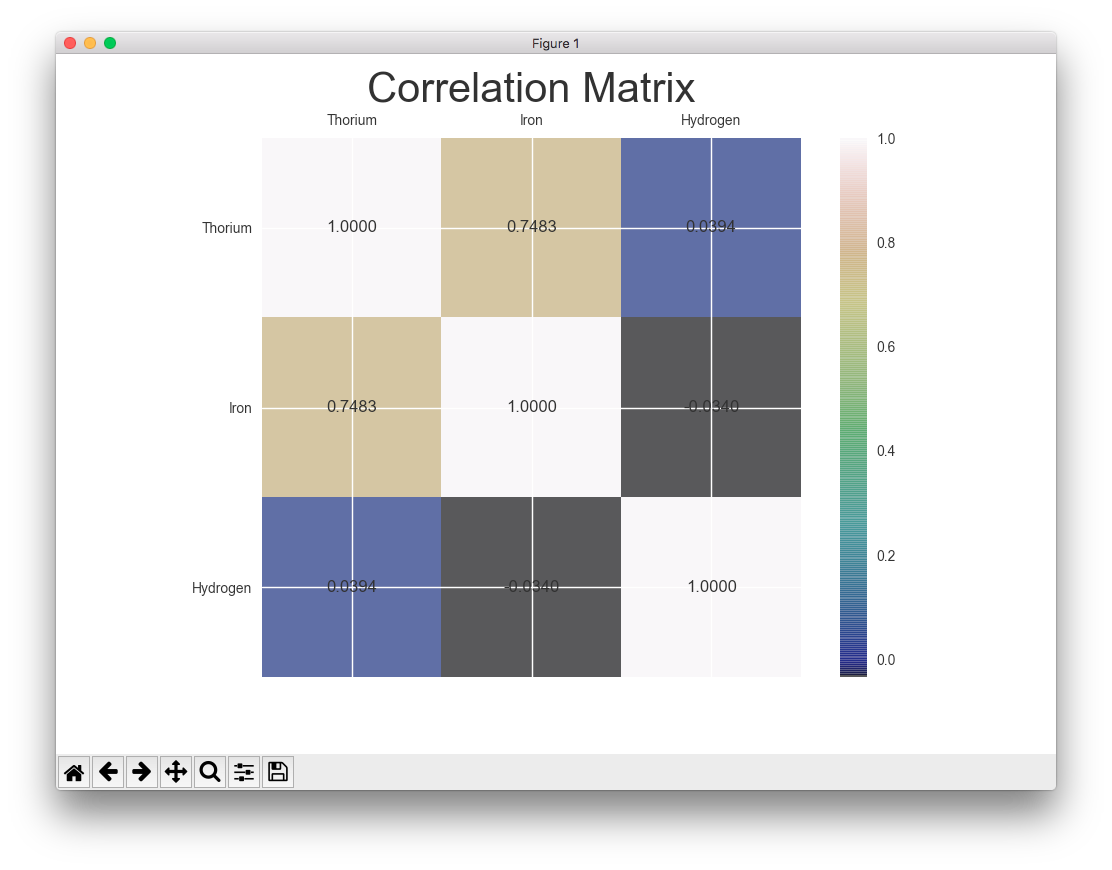 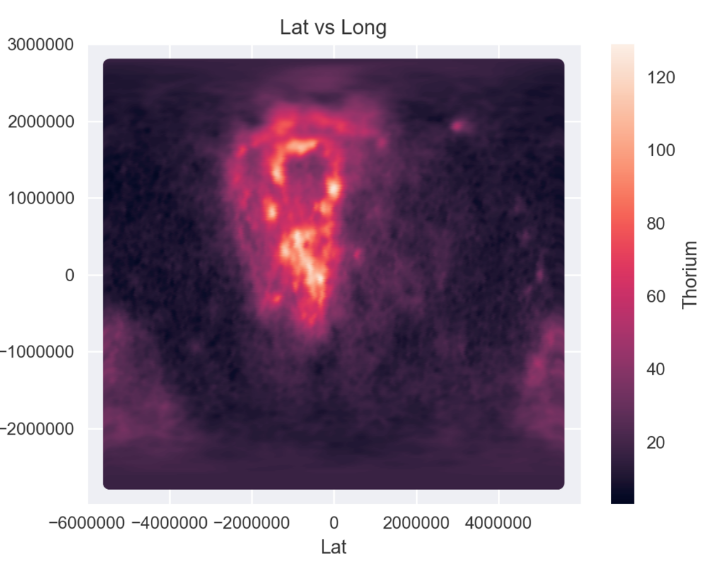 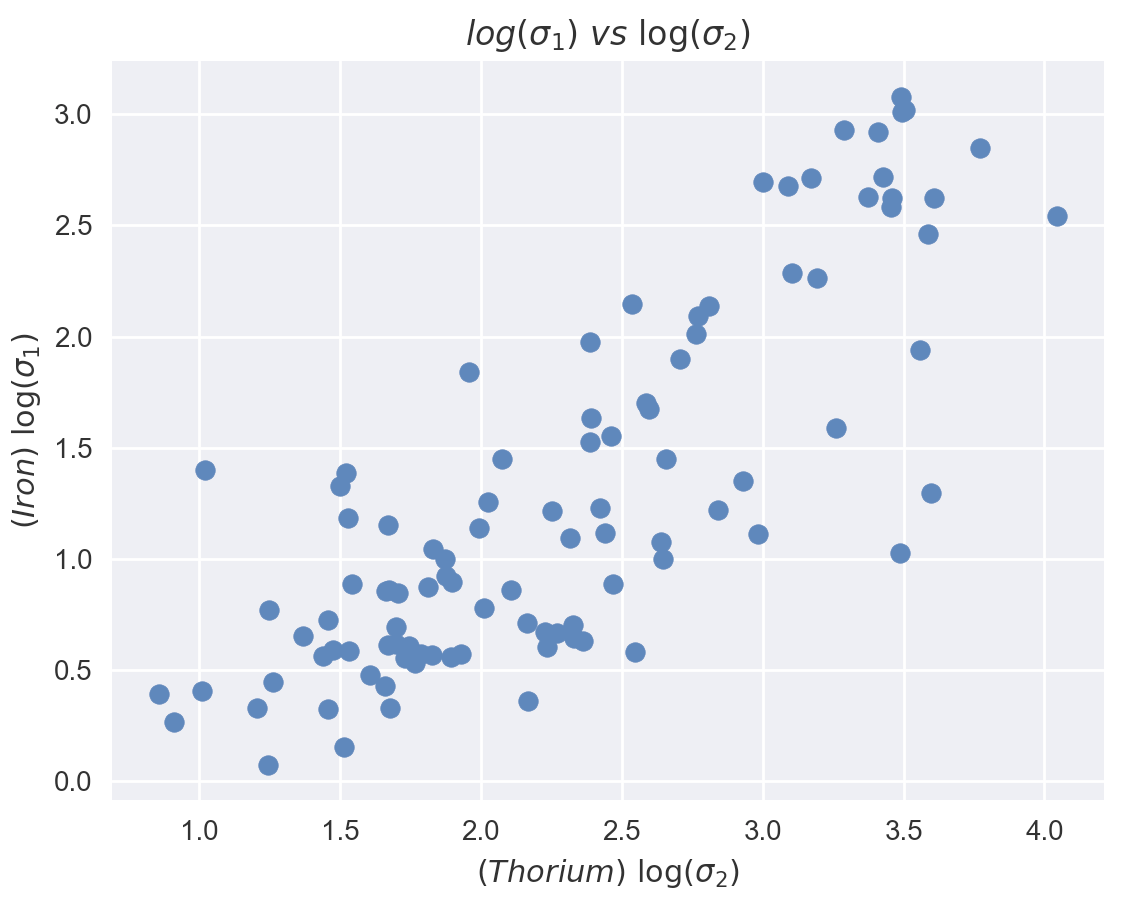 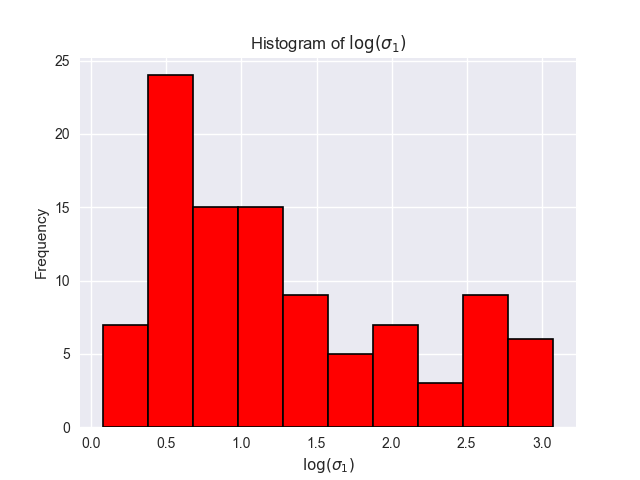 Matrix
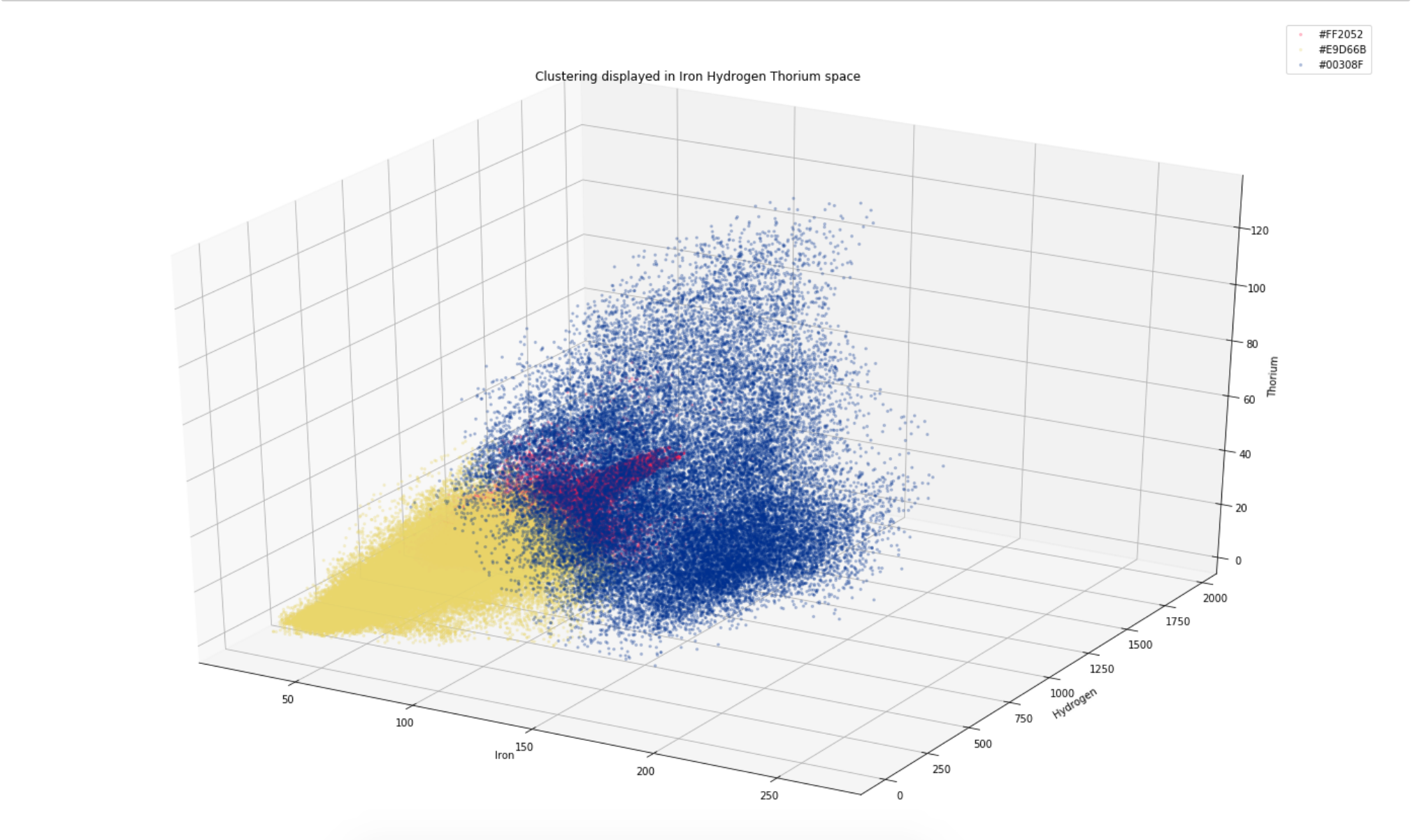 Scatterplots
Histograms
Heatmap
Cluster
12
[Speaker Notes: Elizabeth]
Heatmap
Per element graphs
Light - more abundant 
(dark - less abundant)
Takes in location parameters 
	Latitude & Longitude 
tif->xyz files in x, y, value column format
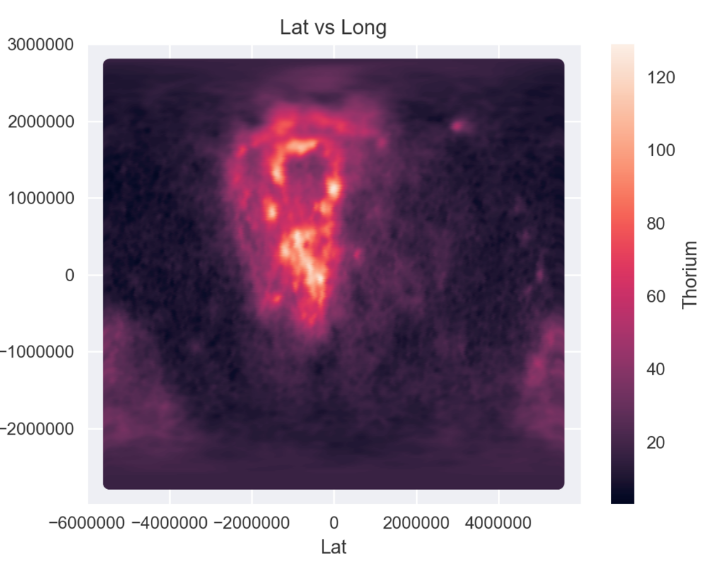 13
[Speaker Notes: Elizabeth
Best used with one element to prevent confusing visual 
Value is used to accurately display results in the color scale
The columns are used to determine the axis and compare them against one another]
Matrix
Usage:
Visualize correlation coefficient between layers 
Taking in arrays to produce a matrix
Single element values vs elements
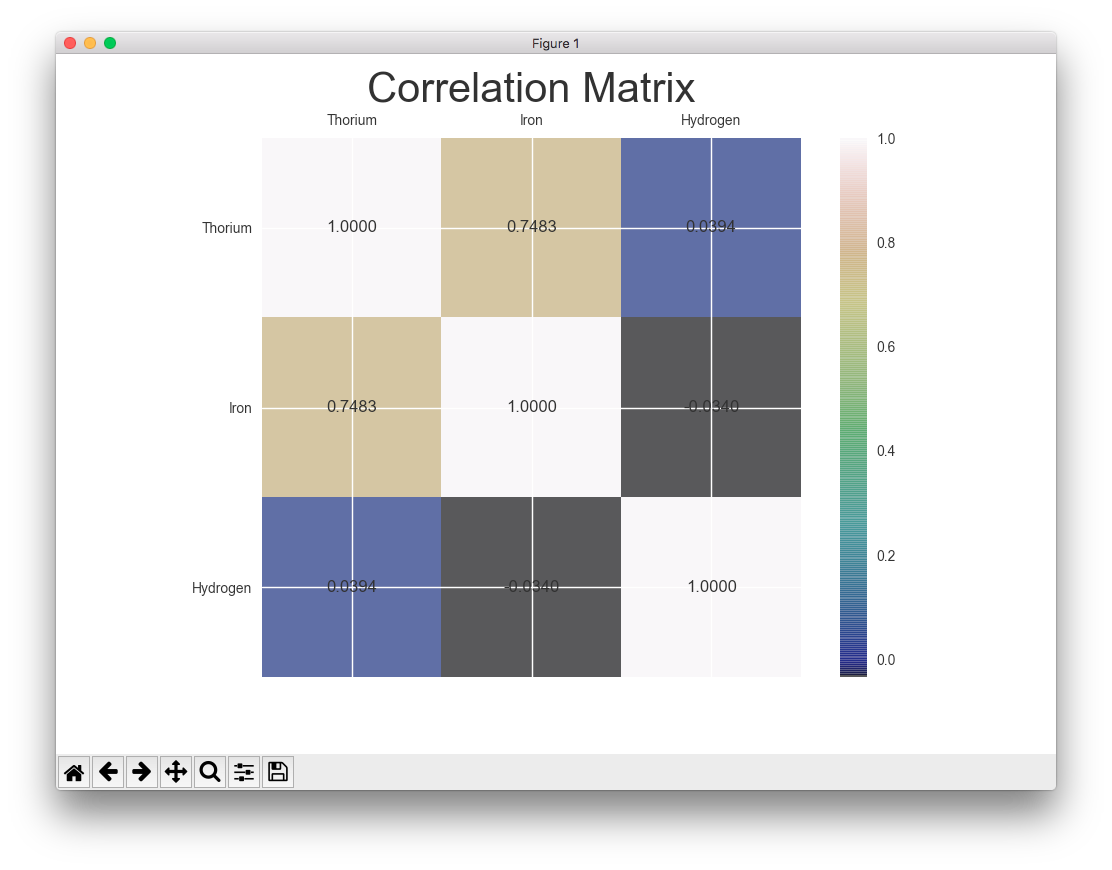 14
[Speaker Notes: Elizabeth
1	-1 		0
Positive. Negative. No correlation.
More correlation 
Perfectly psotive vs close to zero
Add the matrices into an array to produce a covariance matrix
Finds the correlation between the values in 1 element
Correlation between 2 elements]
Histogram

Displays the frequency of values
A single array is passed as a parameter
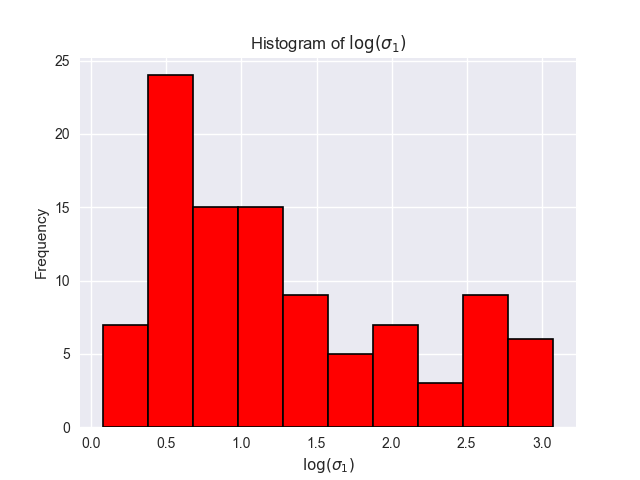 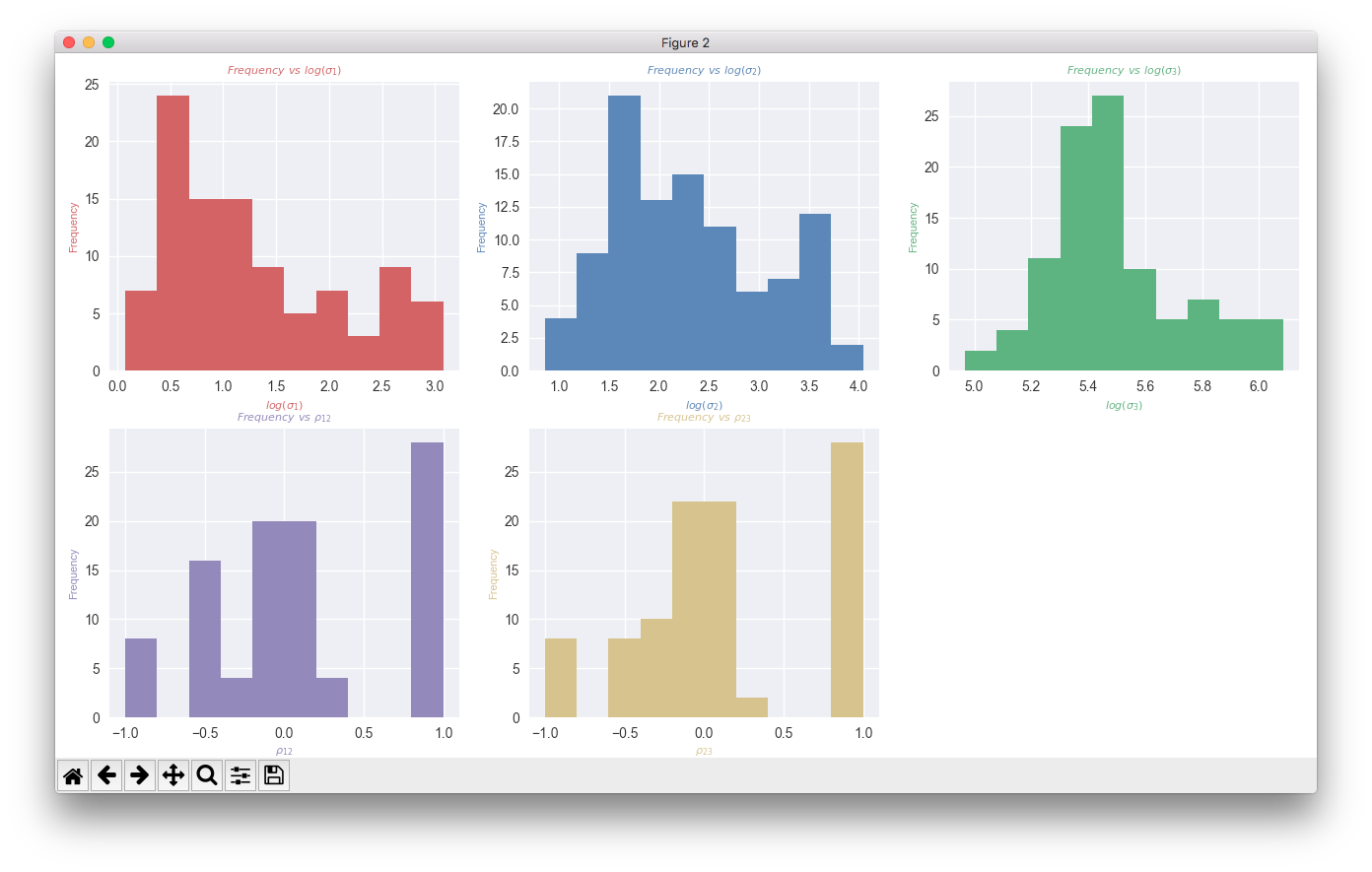 15
[Speaker Notes: Alyssa]
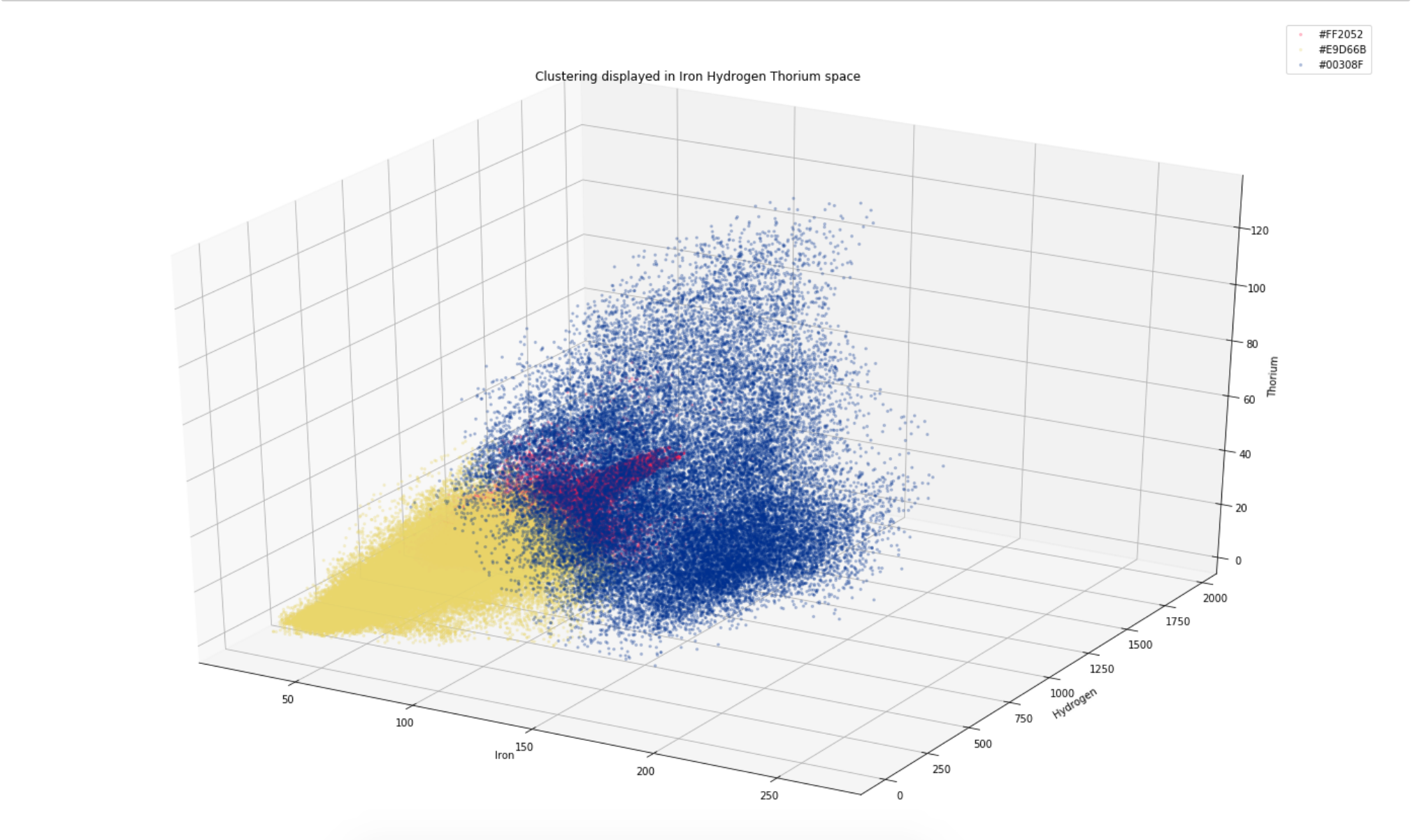 Cluster

Data is passed in and is grouped based on the similarity of the values 
Takes in dataframes as input
Developed by using the  k-means algorithm
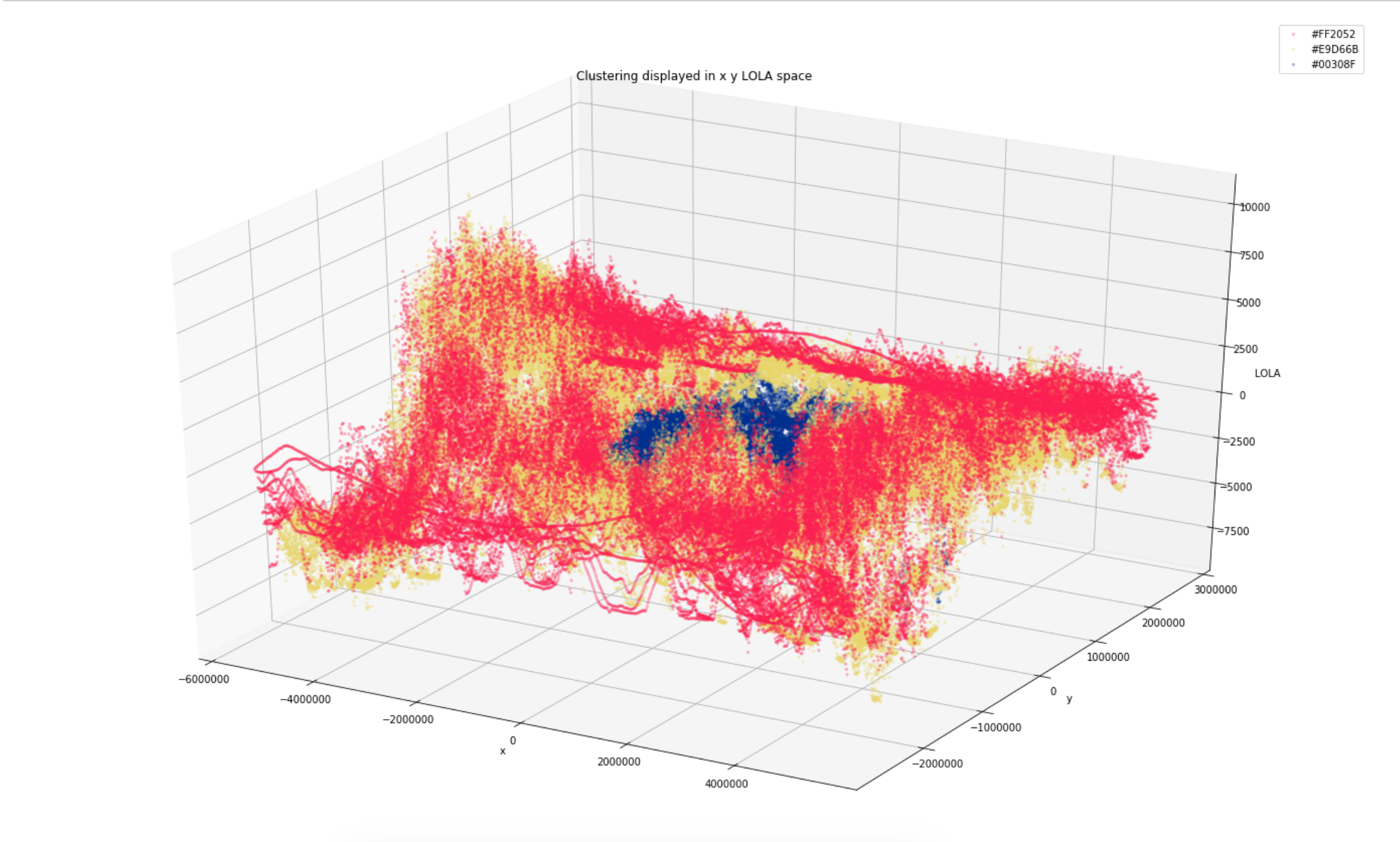 16
[Speaker Notes: Alyssa 
spend more time explaining this

bottom pic - LOLA 
top pic - three elements (Iron, Hydrogen, Thorium)
3 clusters
Values normalized
“A lunar scientist can use this data to look for correlations between elements”

Depicts values that are related to one group
Each color is a different cluster]
Scatter Plot

Used to depict possible correlation between two elements
Takes in two arrays as parameters
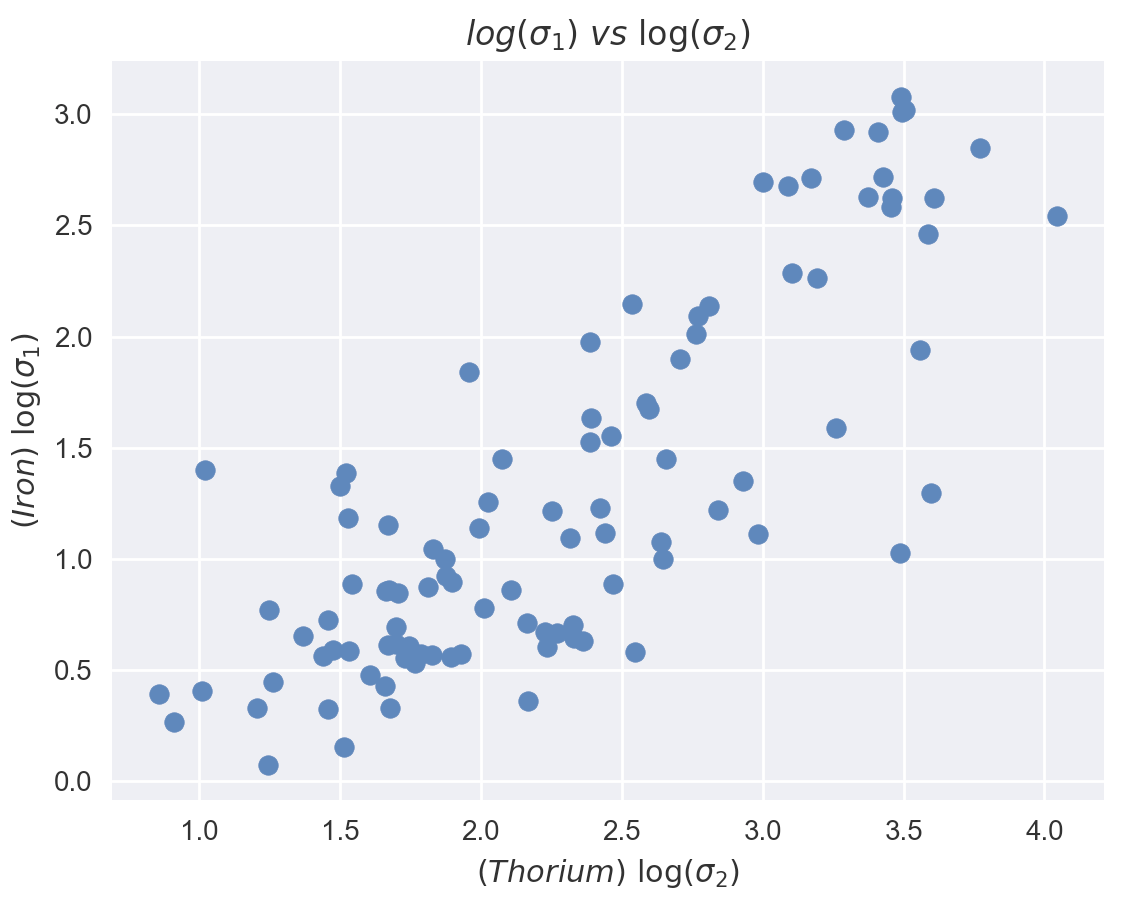 17
[Speaker Notes: Alyssa]
Python-Libraries
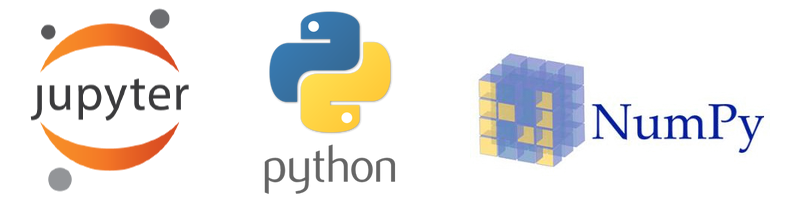 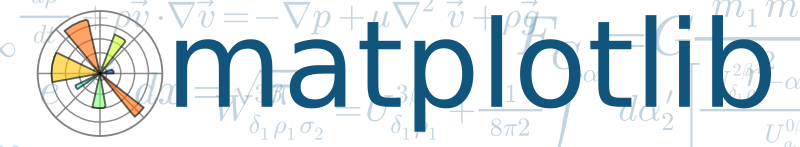 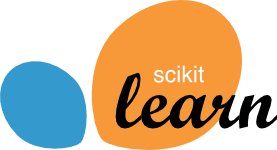 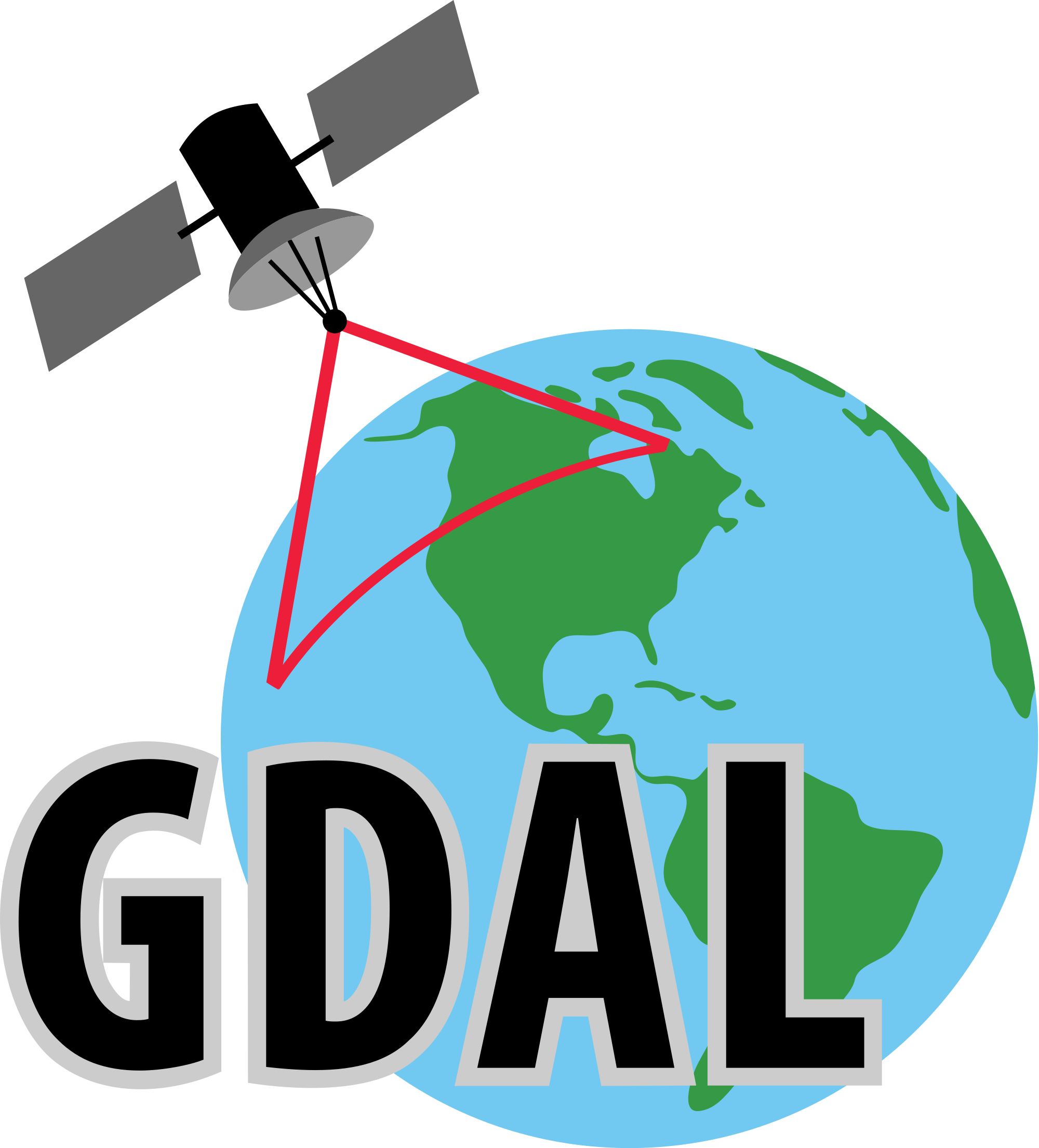 Georasters
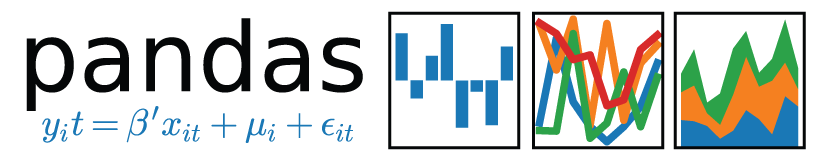 18
[Speaker Notes: Edwin]
Learning Experiences
Syncing team progress
Libraries
Scikit Learn
Matplotlib
GDAL
19
[Speaker Notes: Ken]
Challenges

Integration of functions for CLI
Converting to decimal degrees 
Machine Learning
Algorithms
NaN Values
Contourplot
20
[Speaker Notes: Ken]
Future Plans

Selecting all layers from Moontrek
Multiband files
21
[Speaker Notes: Ken]
Thanks!
Any questions ✋ ?
22
[Speaker Notes: Ken]